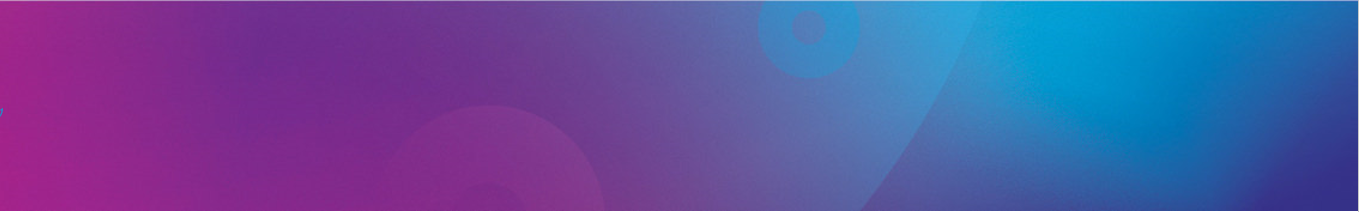 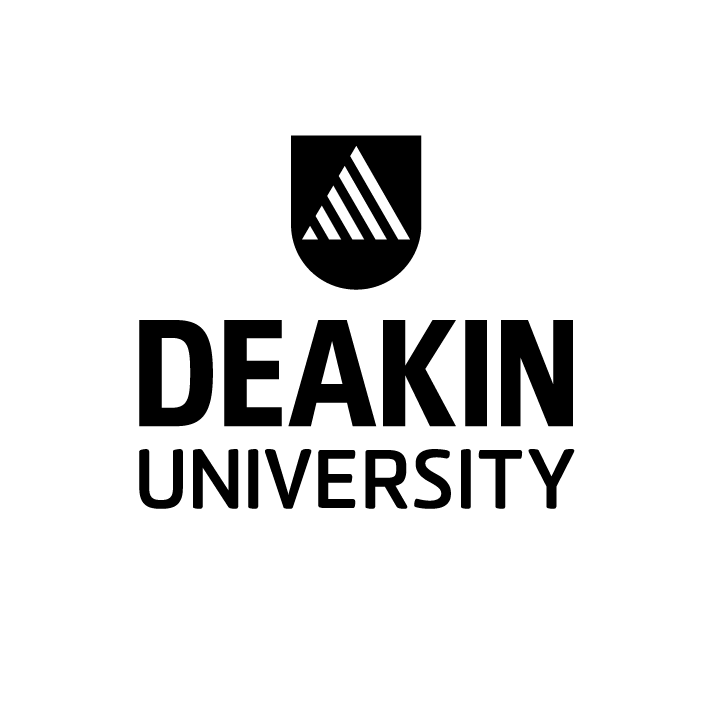 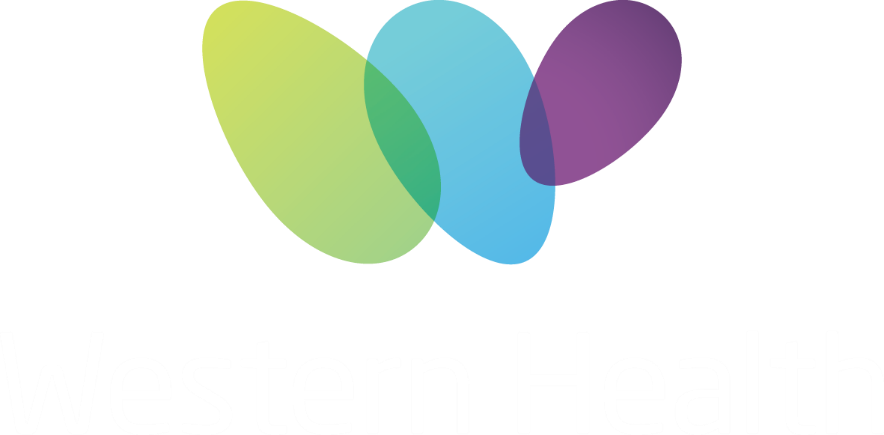 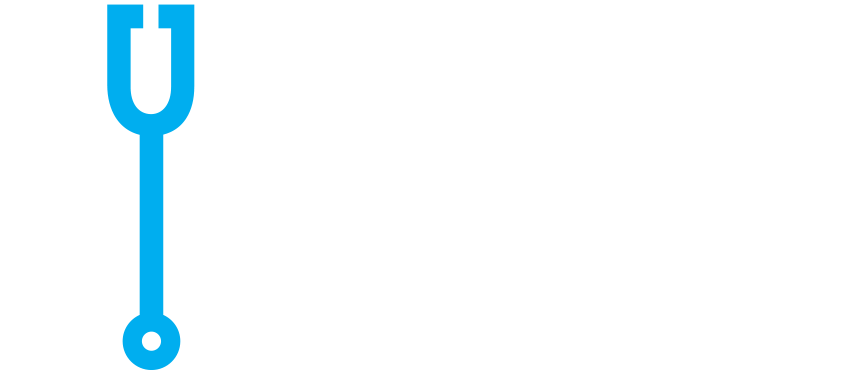 Western Health Nursing and Midwifery Research and Best Care Week 2022
TITLE
Author 1, Author3 and Author3
1Affiliation, 2Affiliation, 3Affiliation